MAGICZNE DRZEWO Andrzej Maleszka
Andrzej Maleszka urodził się 3 marca 1955 r.  w Poznaniu.Będąc dzieckiem chciał być wynalazcą i fotografem. Pierwszą powieść napisał, gdy miał dwanaście lat, dla pewnej dziewczyny.Jest pisarzem, reżyserem, scenarzystą filmowym. Otrzymał nagrodę  Emmy (Telewizyjny Oskar), za serial Magiczne drzewo.
Został, przez dzieci, wyróżniony Orderem Uśmiechu.
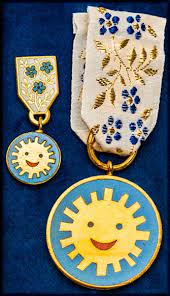 W serii „Magiczne drzewo” ukazały się :
"Czerwone krzesło"
"Tajemnice mostu"
"Olbrzym"
"Pojedynek"
"Gra"
"Cień smoka"
"Świat ogromnych"
"Inwazja"
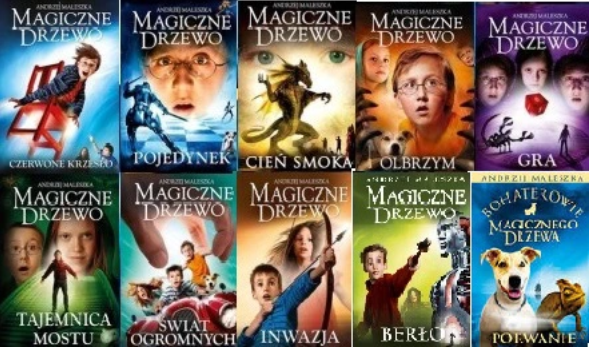 Seria Andrzeja Maleszki, to opowieść o trójce współczesnych dzieci: o Kukim, Tosi i Filipie. Książka zabiera nas do świata magii, gdzie marzenia się spełniają i wszystko przeczy prawom fizyki. Wszystkie powieści opowiadają o problemach, jakie powodują przedmioty wyciosane z drewna magicznego dębu.                        Akcja powieści rozgrywa się w 2000 r. w Polsce.
„Magiczne drzewo. Czerwone krzesło”
„Czerwone krzesło” jest pierwszym tomem z serii „Magiczne Drzewo”.                               Książka opowiada o rodzeństwie : Filipie (12 lat), Tosi (11 lat)                    i Kukim (9 lat), które znajduje           w rzece magiczne, czerwone krzesło. Gdy ich rodzice tracą pracę w orkiestrze, ciotka siada na krześle i niechcący wypowiada życzenie, chce, aby rodzice pracowali na statku Queen Victoria. Tak zaczyna się przygoda rodzeństwa.
Elementy realistyczne :* rodzeństwo, rodzice, ciotka,* rejs statkiem,* sprężynowe buty Maxa,* dostawca pizzy, * czerwone, dębowe krzesło,* burza.
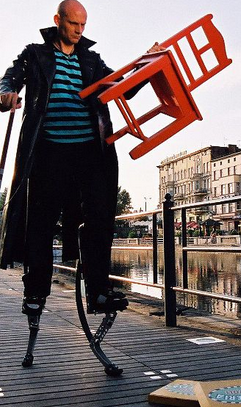 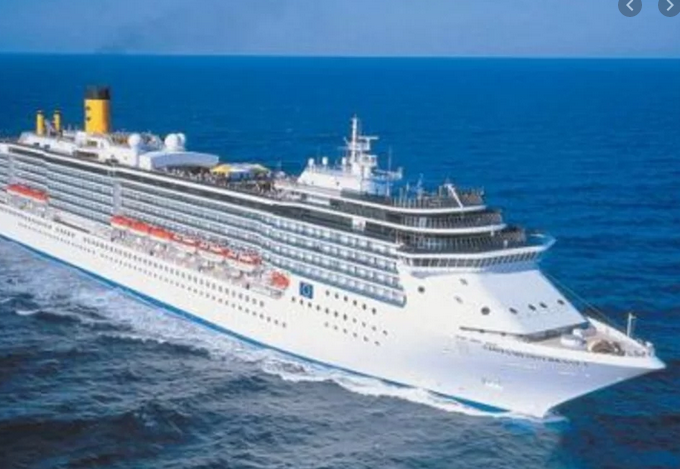 MAX 

                               







Rejs statkiem
Rodzice dzieci.
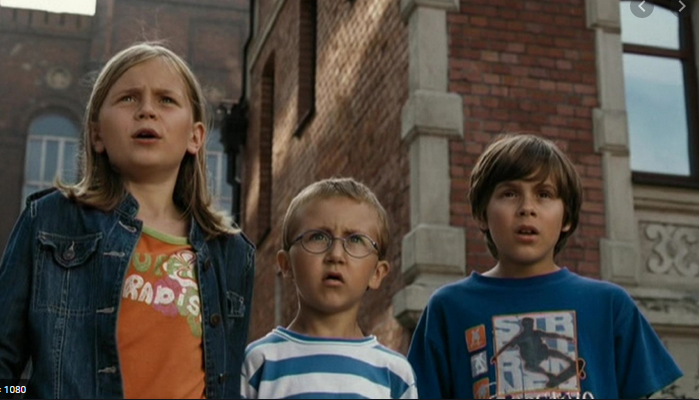 Rodzeństwo :  Filip, Tosia, Kuki.
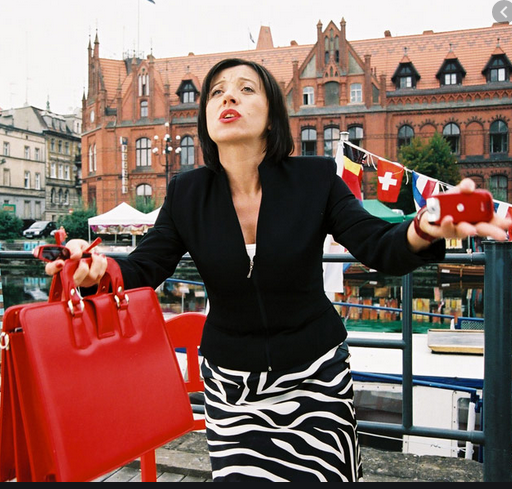 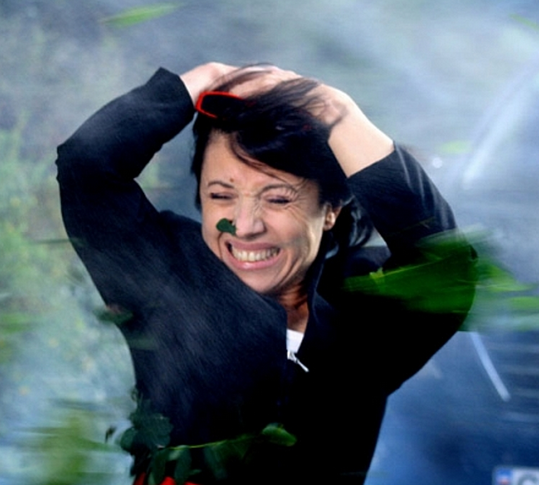 Ciotka Maryla
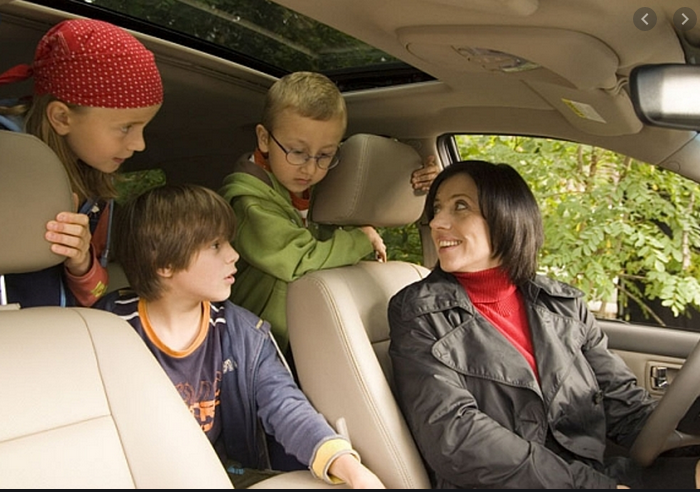 Ciotka Maryla opiekuje się rodzeństwem.
Elementy fantastyczne : * chodzące i spełniające życzenia krzesło,* odmłodzenie ciotki,* łóżko które jechało szybciej od motoru, * 100 psów w pociągu,* zaczarowani rodzice,* lew pilnujący dzieci,   * latający dom, latająca szklanka.
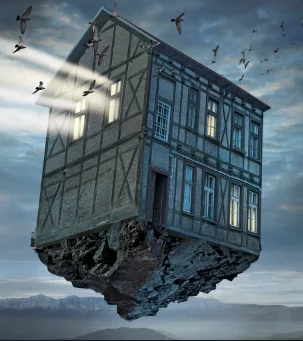 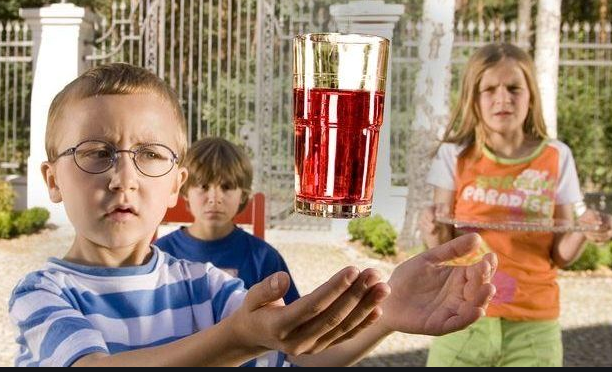 Odmłodzona ciotka Maryla – Viki.
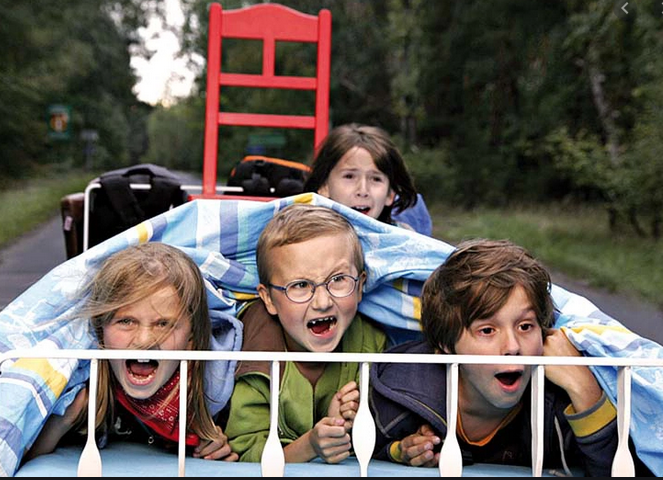 Jeżdżące łóżko.
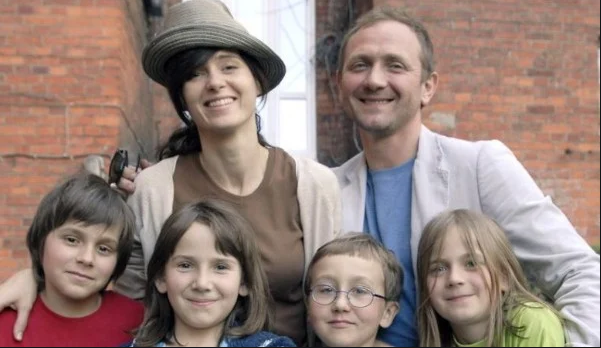 Rodzinka w komplecie,                                z odmłodzoną ciocią Viki.
„Magiczne drzewo. Pojedynek”
Kolejnym tomem z serii „Magiczne Drzewo” jest „Pojedynek”. 
Książka opowiada o dalszych przygodach rodzeństwa :               Filipia (12 lat),                  Tosi (11 lat)                                        i Kukiego (9 lat).   
Występuje tam jeszcze Blubek, Gabi, Zula,  Nikodem, zły klon Ikuk                  i pies Budyń.
Rodzeństwo na obozie znajduje szachy o potężnej, magicznej mocy. Białe figury czynią dobro, a czarne zło. Kuki używając czarnego gońca, powołuje do życia swojego klona – Ikuka.  Ikuk jest zagrożeniem dla uczestników obozu i całego świata. Aby powstrzymać klona, Kuki musi stoczyć z nim pojedynek.
W książce jest bardzo mądra myśl : „…jeśli zrobisz komuś coś złego, to  ten ktoś się mści. I walka trwa bez końca. Można ją przerwać tylko wtedy, gdy zrobi się coś dobrego.”
Powieści z serii „Magiczne drzewo” : „Czerwone krzesło” oraz „Pojedynek”,             to ciekawe książki. Dużo w nich akcji, humoru ale także strasznych sytuacji.Polecam przeczytanie całej serii
Mateusz Chruściński